Consistency in Charging while on Travel
Timesheet charging must be consistent with Travel Expense Report charging to pass DOE audit.
Accounting and Finance
Friday, June 12, 2020
Background
Idaho National Laboratory (INL) was subject to an OIG audit (dated 21 OCT 2019, Report DOE-OIG-20-02).  

Finding # 4 called out inconsistencies between charging on travel expense reports and charging of employee travel time on timesheets.
Charging Consistency
2
Jefferson Science Associates Policy
Administrative Manual 206.04-(A)(8):

“Employees on travel shall report the actual departure to actual arrival time as work-hours under the same charge code used for the Travel Authorization (TA).” *

* Certain exceptions may apply for special circumstances but must be documented on the employee's timesheet.
Charging Consistency
3
Compliance Risks
Most employees are consistent in charging however:
There are instances of discrepancies where one code is used on the Travel Authorization / Expense Report and another used on the Timesheet.
Inconsistency in charging may be considered an audit finding under Government accounting and contracting rules.
Cost Accounting Standards (CAS) 402-40
Federal Acquisition Regulations (FAR) 31.201-4
Charging Consistency
4
Common Mistakes
Employee charges all labor for the trip to a different charge code than the expense report.  
Charging should be consistent on the two documents.  See also, Legitimate Differences (following slide).
Employee normally splits their time between multiple charge codes and continues this practice even though the travel is only for one code.  
Employee should charge only the project codes they are actually working on / traveling for.
Employee does not enter labor for the first or last day of travel when the travel occurs on a non-workday (e.g. weekends, holidays, flex days).  
Under Total Time Accounting, the employee should charge all hours worked to the appropriate projects.
Charging Consistency
5
Legitimate Differences - examples
An employee on travel for Project 1 responds to emails or completes other work regarding Project 2.  
The time performing actual work on Project 2 is legitimately charged to Project 2 with the balance of the travel time charged to Project 1.
An outside organization (another lab, etc.) has agreed to pay for the employee’s travel, but not their labor, while performing work outside the Lab.  
In such an instance, the use of differing charge codes is correct with the travel being charged to a receivable account.
Charge codes that effectively charge to the same B&R code.  Verify with the POA approver to see if alternative coding qualifies for this exception.  Your department may have special codes for certain travel that correspond to the labor charges and are legitimate.

Should these or other special circumstances exist, the timesheet should be commented to indicate the reason the employee selected a different charge code for labor than is on the expense report.

WORK WITH YOUR TRAVEL COORDINATOR for charging specifics.
Charging Consistency
6
Resolution of Inconsistencies
Charging differences must be documented as to the cause and noted on the timesheet.  Justification for the difference must be entered into the timesheet comments.
If the Timesheet is determined to be incorrect, a correcting timesheet must be entered to reclassify hours to the correct codes.
If the Expense Report is determined to be incorrect, a correcting expense report must be processed.
Charging Consistency
7
Timesheet EnhancementsThe following enhancements have been added to our timekeeping system to assist you.
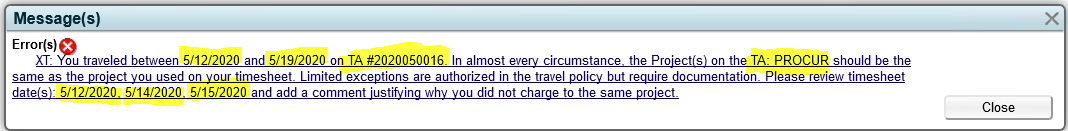 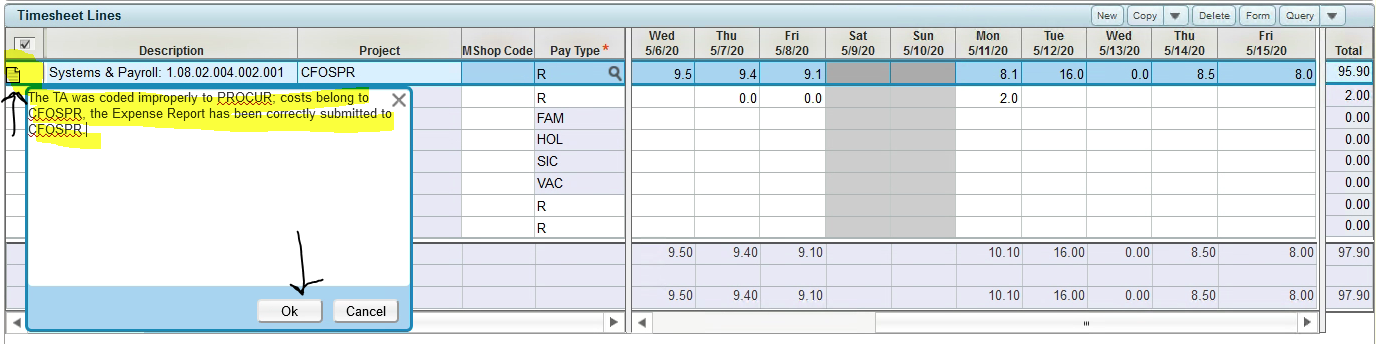 Charging Consistency
8
Timesheet EnhancementsThe following enhancements have been added to our timekeeping system to assist you.
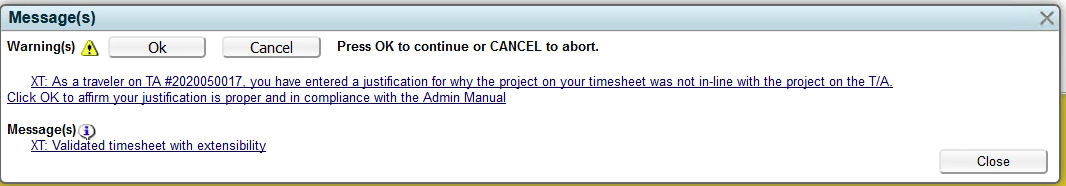 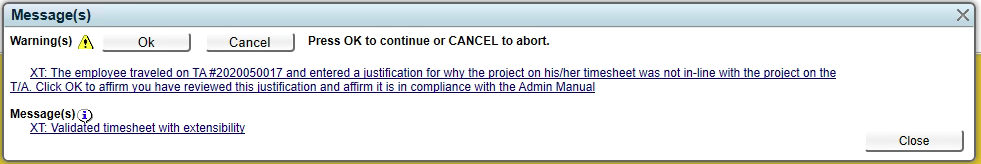 Charging Consistency
9
Timekeeping and Travel Resources
For a video walkthrough on timekeeping while on business travel, please refer to the following link:
Video Demo - How to Update Timesheets While on Travel
For more information on traveling for Jefferson Science Associates, please refer to the following link:

Travel Services Homepage

For more information on timesheets and payroll, please refer to the following link:
Payroll Homepage
Charging Consistency
10
Roles and Responsibilities
Travel Coordinators 
Inform Travelers of the project codes entered on their Travel Authorizations.
Supervisors
Ensure that employees have charged their travel days to the appropriate charge codes for their trips when reviewing timesheets.
POA Approvers
Ensure that the codes on the Travel Authorization are consistent with the work the employee is performing
Travel Services
Conduct monthly audits of Expense Report Charges vs. Timesheet Charges and report unexplained differences for resolution.
Charging Consistency
11
Thank you for your support
Thank you for taking the time to review this presentation and we look forward to seeing your properly coded timesheets and expense reports.

Failure to comply may lead to
Dizziness
Nausea
Strongly worded emails
Charging Consistency
12